Az EIB tájékoztatása az Innovációs Központ 2021-es évi TTO tevékenységéről
Dr. Szigeti Gyula Péter
2021. évben elért eredmények – TTO
Kutatói 
megkeresés
50+
23 szabadalom
30
Iparjogvédelmi
bejelentés
6 használati mintaoltalom
1 formatervezési mintaoltalom
15+ PCT, 5+ EU
Folyamatban lévő projekt
50+
10+ Közvetlen eljárás egyéb országokban
20+ Magyar bejelentés
5 szabadalom
6
Találmány bejelentés előtt
1 szóvédjegy
50+ Kapcsolatfelvétel ipari partnerekkel
One pager
15
20+ IP együttműködő partner
2021. évben elért eredmények – TTO
2021. évben elért eredmények – TTO
2021. évben elért eredmények – TTO
2021. évben elért eredmények – TTO
IPARJOG pályázatok
2021. évben elért eredmények – TTO
2021. évben elért eredmények – TTO
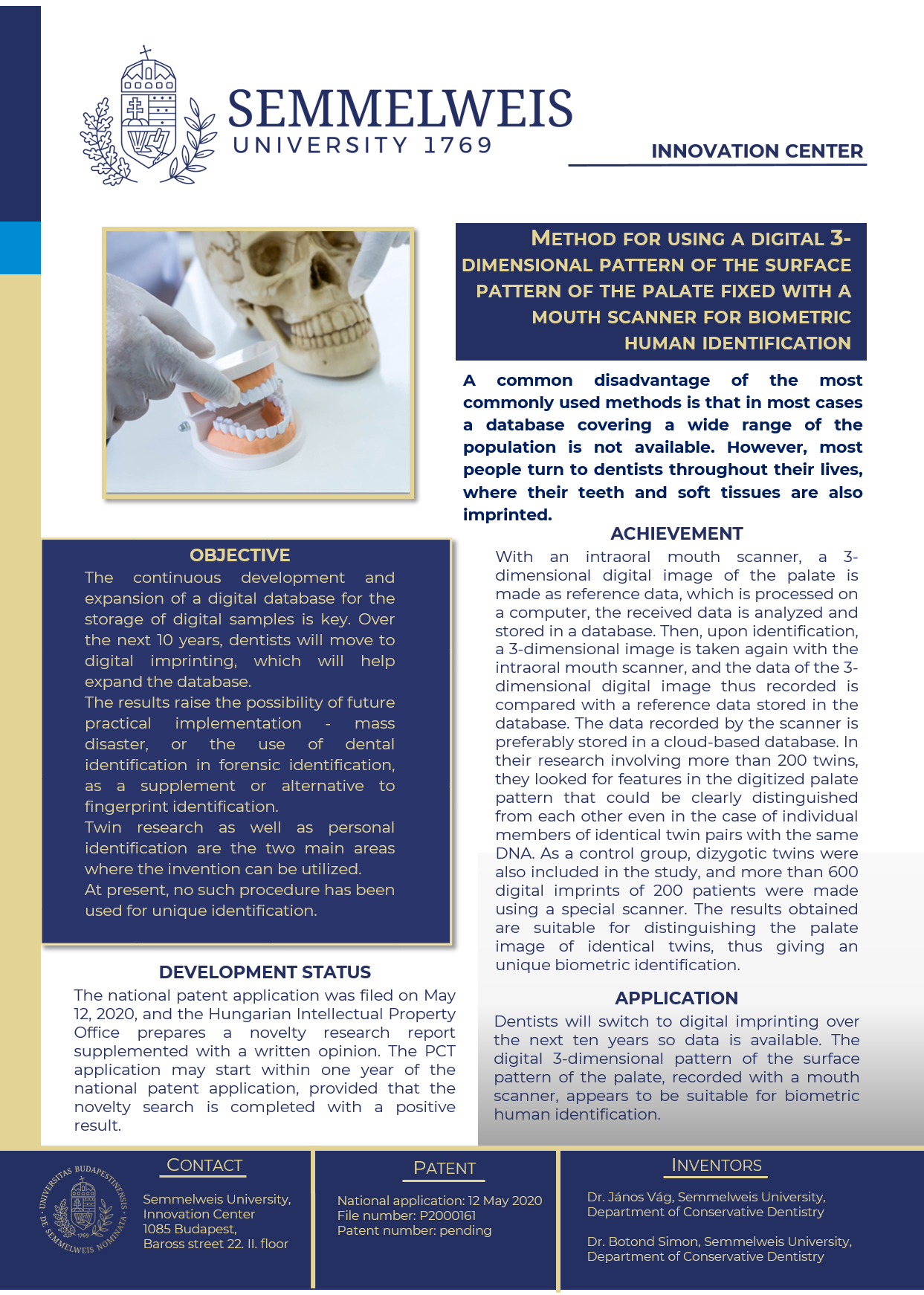 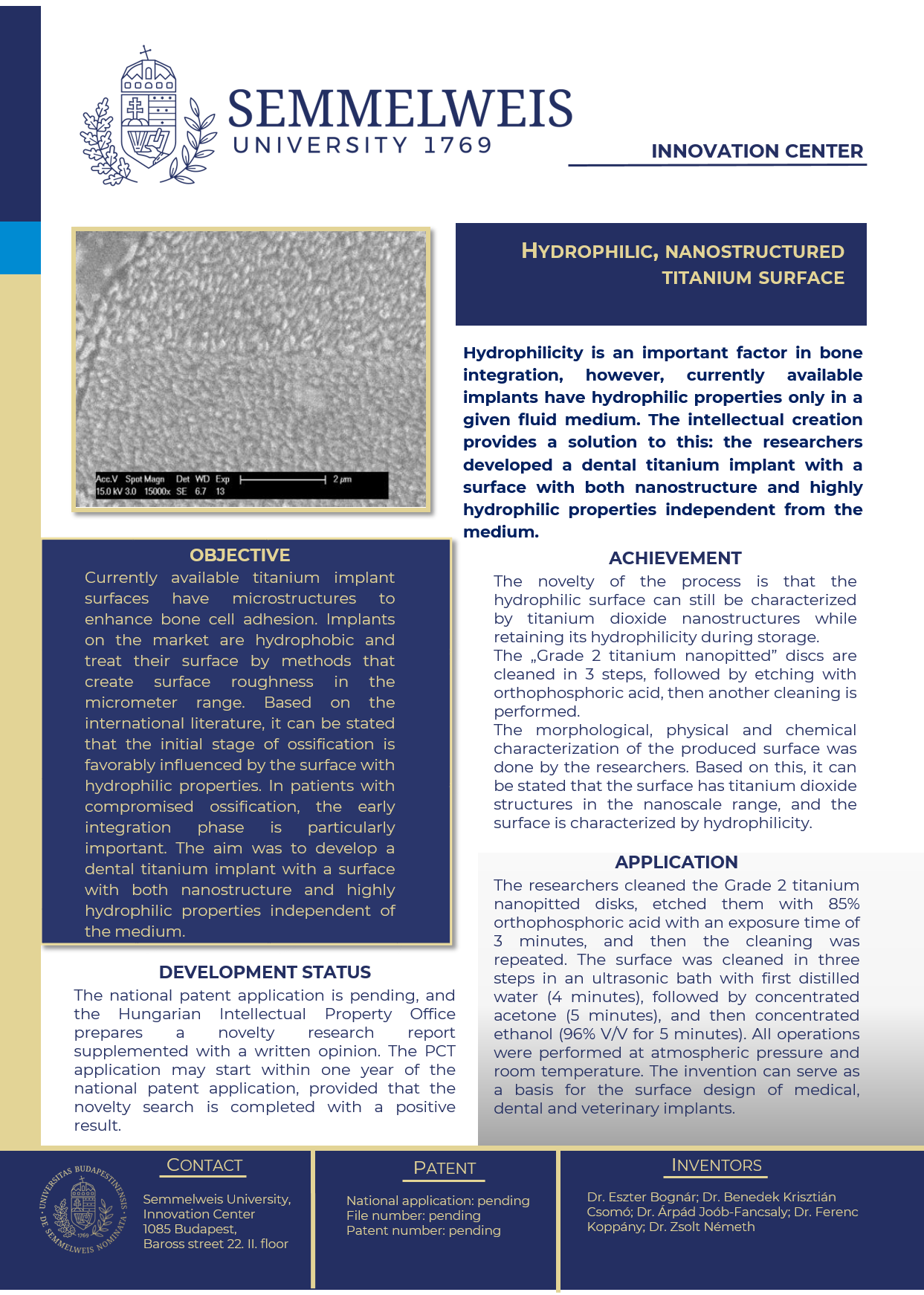 Köszönöm a figyelmet!